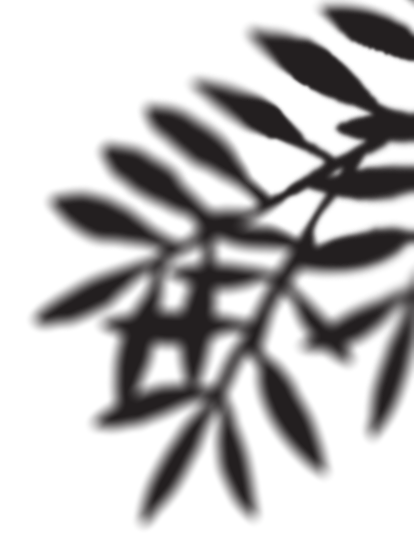 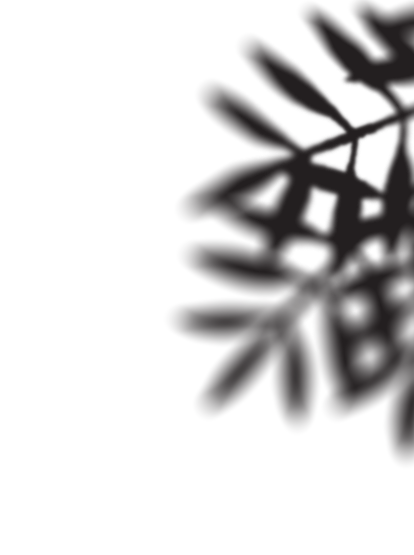 Modelling entanglement harvesting implementations in superconducting circuits
Adam Teixidó-Bonfill, RQI-N 2025, Naples
Work available on: arXiv:2505.01516 with Xi Dai, Adrian Lupascu, Eduardo Martín-Martínez
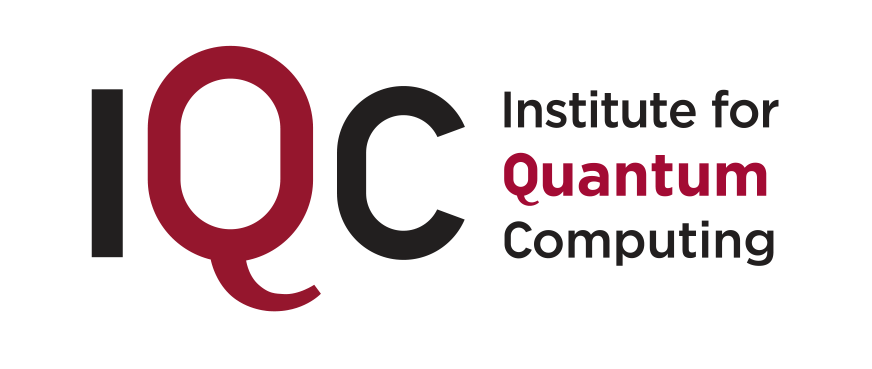 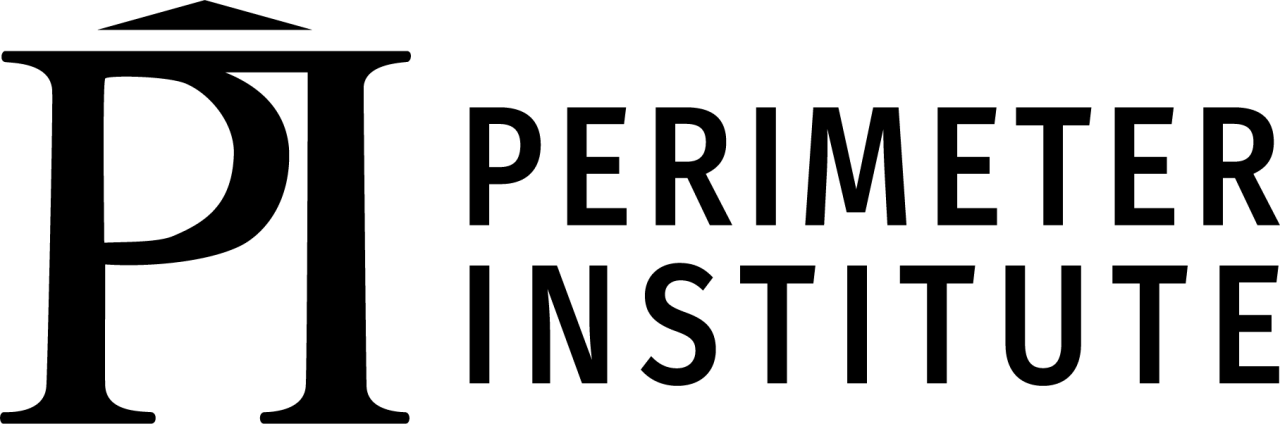 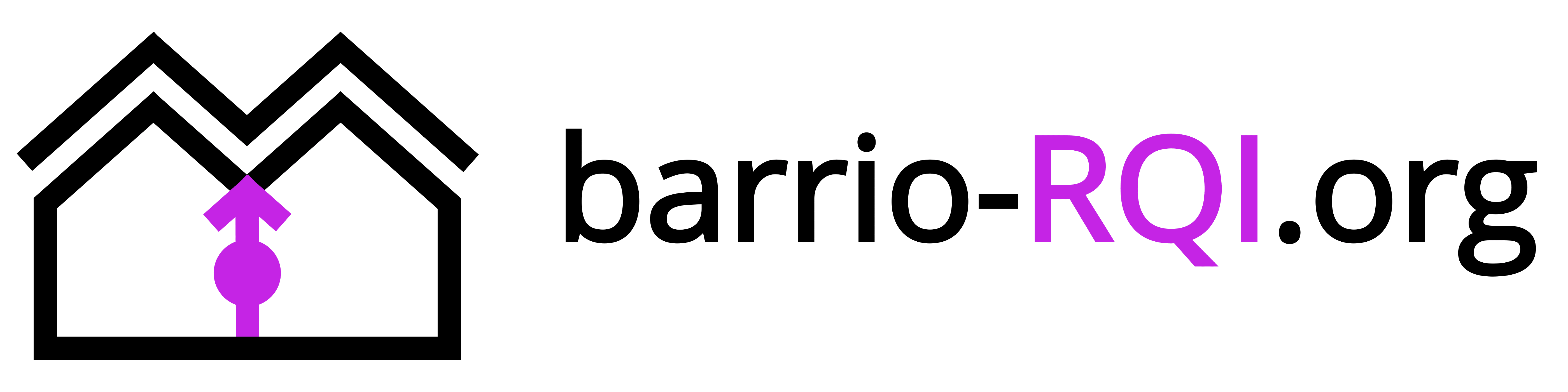 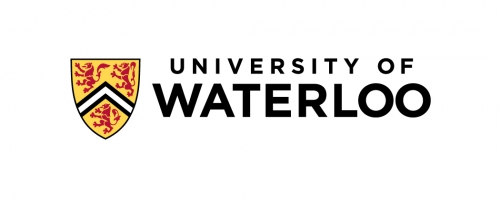 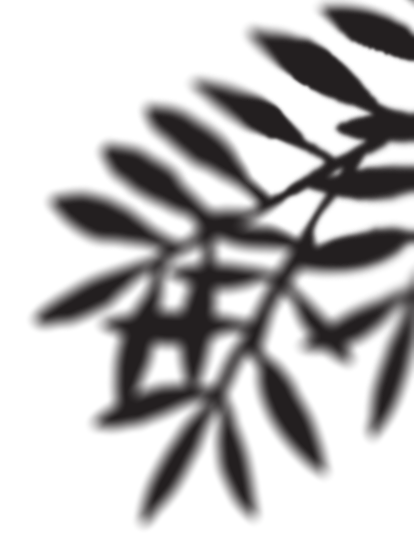 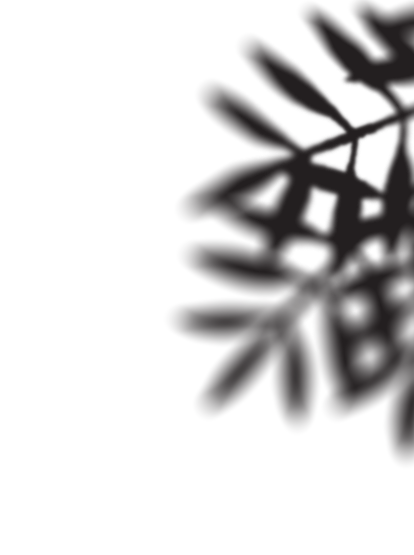 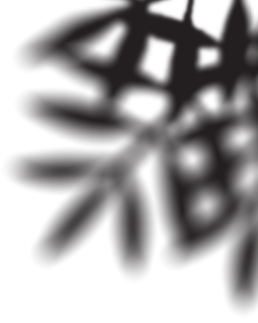 Introducing detectors and entanglement  harvesting
UDW Detector: An Idealized Model
Unruh-DeWitt (UDW) particle detector [1,2]. For example, in 1+1D,
Coupling strength
Switching function
Smearing function
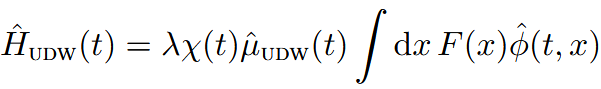 Interaction Hamiltonian:
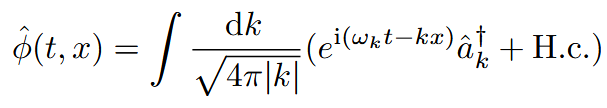 Field:
Qubit gap
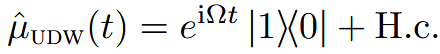 Monopole moment:
[1] W. G. Unruh, Notes on black-hole evaporation, Phys. Rev. D 14, 870 (1976)
[2] B. DeWitt, General Relativity: an Einstein Centenary Survey (Cambridge University Press,1980)
Entanglement Harvesting is a Prediction
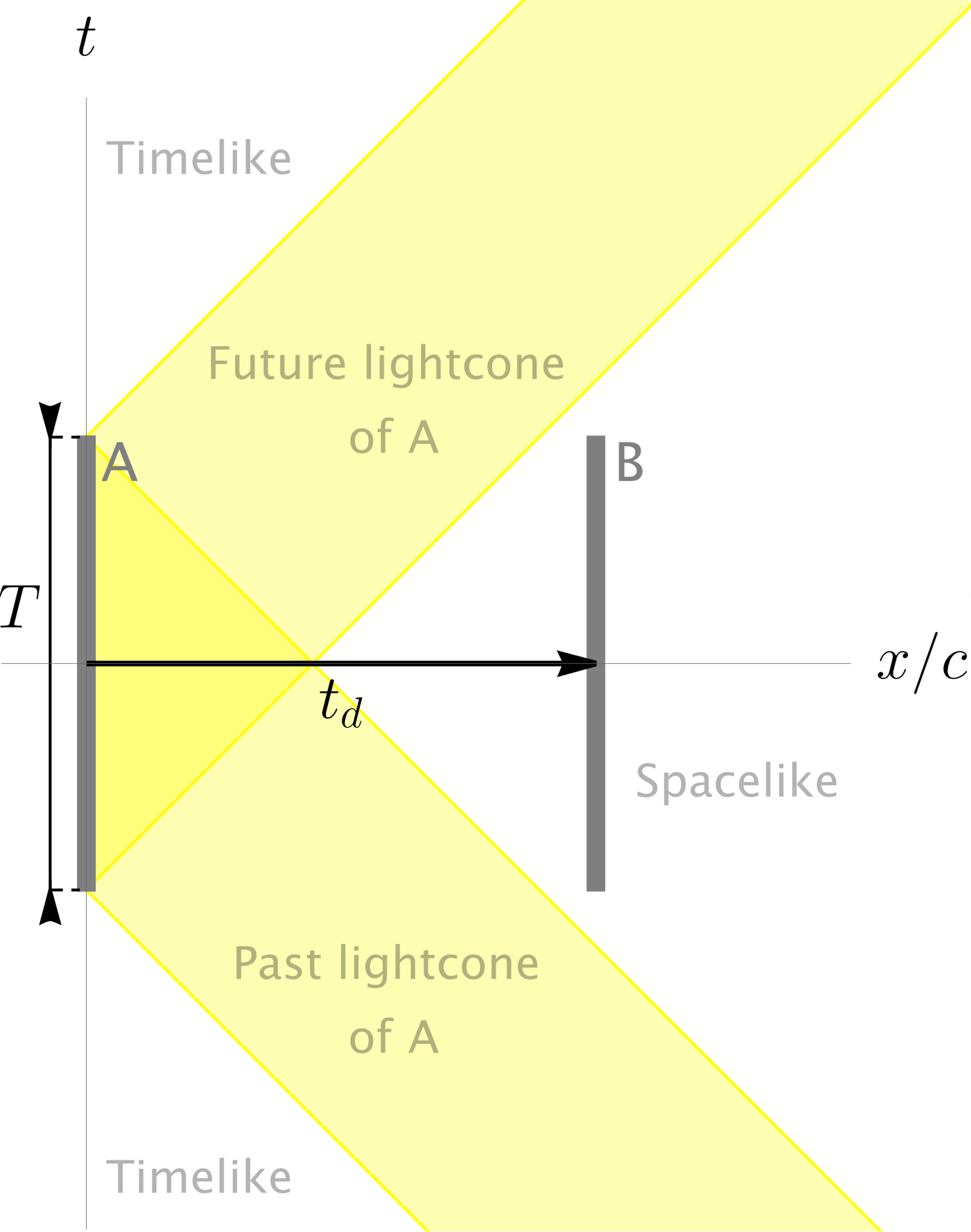 Spatially separated detectors can entangle! [4]
Currently, a prediction! Experimental proposals:
Superconducting circuits [5]
Graphene [6] 
Bose-Einstein condensates [7]
Non-linear crystals [8]
[4] B. Reznik, Entanglement from the vacuum, Found. Phys. 33, 167 (2003)
[5] C. Sabín, J. J. García-Ripoll, E. Solano, and J. León, Dynamics of entanglement via propagating microwave photons, Phys. Rev. B 81, 184501 (2010).
[6] J. S. Ardenghi, Entanglement harvesting in double-layer graphene by vacuum fluctuations in a microcavity, Phys. Rev. D 98, 045006 (2018)
[7] C. Gooding, A. Sachs, R. B. Mann, and S. Weinfurtner, Vacuum entanglement probes for ultra-cold atom systems, New J. Phys. 26 105001 (2024).
[8]  F. Lindel, A. Herter, V. Gebhart, J. Faist, and S. Y. Buhmann, Entanglement harvesting from electromagnetic quantum fields (2023), arXiv:2311.04642
Why Superconducting Circuits?
Why are superconducting circuits a promising experimental RQI platform?
Can create “artificial atoms” that couple strongly to the electromagnetic field [9,10]
The coupling is tunable, demonstrated in [11]
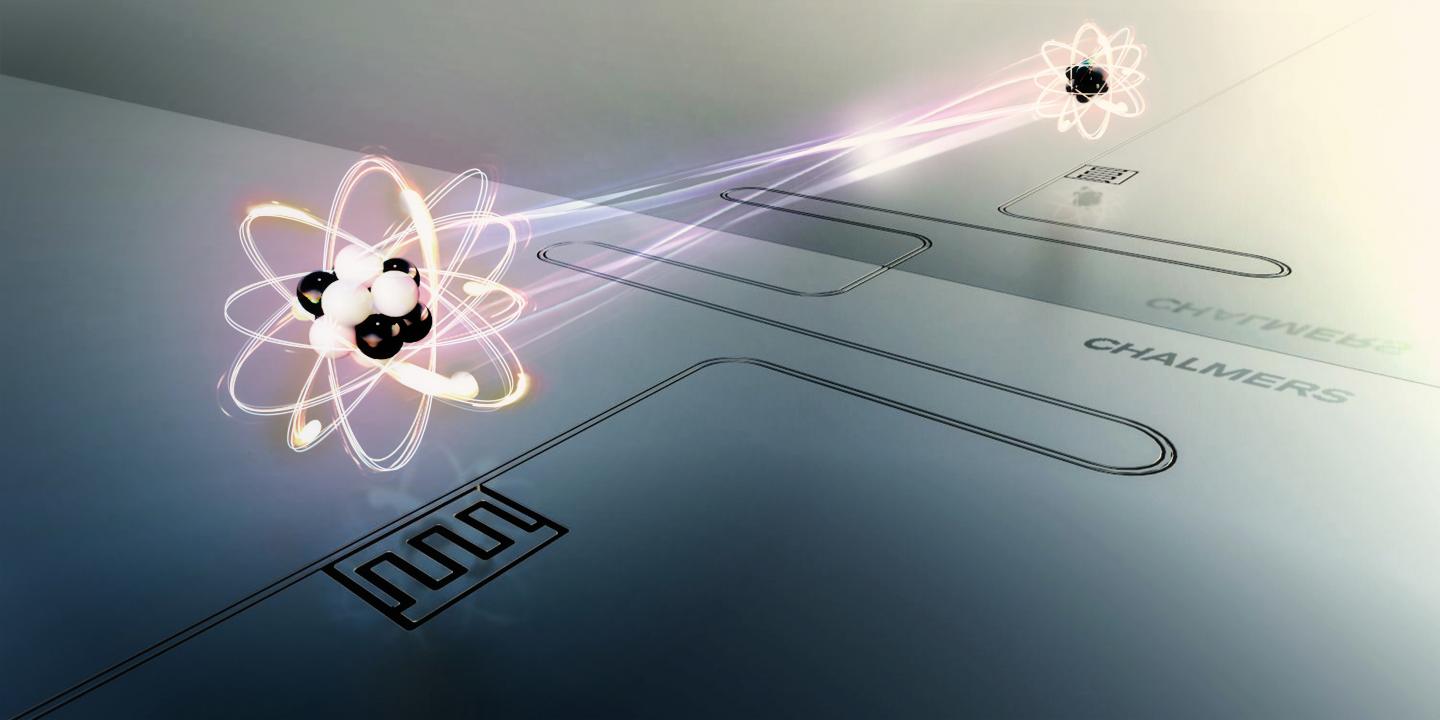 Credit: Moa Carlsson and Lisa Kinnerud, Krantz NanoArt
[9] A. Frisk Kockum, A. Miranowicz, S. De Liberato, S. Savasta, and F. Nori, Nature Reviews Physics 1, 19 (2019).
[10] P. Forn-Díaz, L. Lamata, E. Rico, J. Kono, and E. Solano, Rev. Mod. Phys. 91, 025005 (2019). 
[11] N. Janzen, X. Dai, S. Ren, J. Shi, and A. Lupascu, Phys. Rev. Res. 5, 033155 (2023).
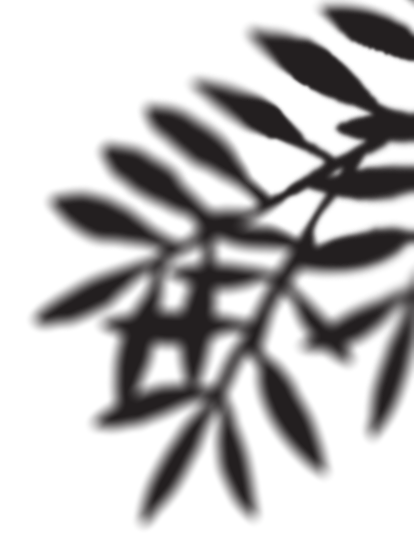 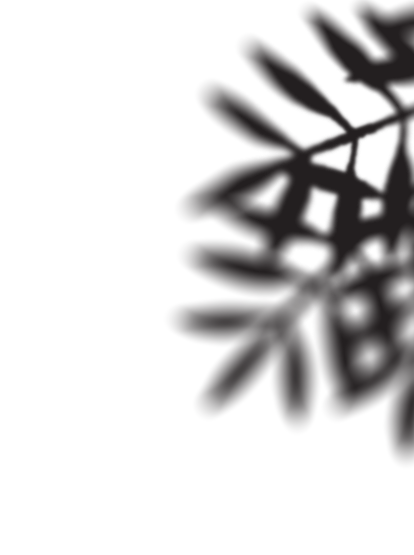 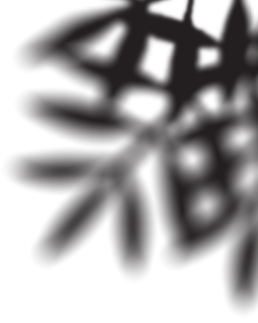 Background: How to Implement Detectors in Superconducting Circuits?
Implementation Overview
SUPERCONDUCTING CIRCUIT
RQI PARTICLE DETECTOR
Superconducting Qubit
Detector
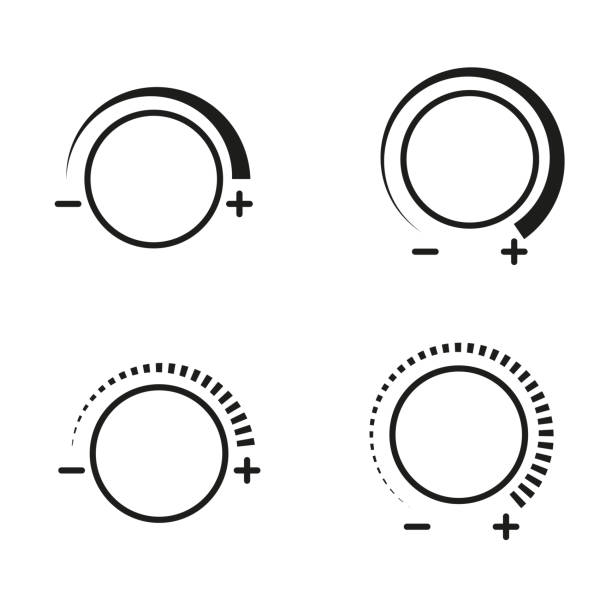 Tunable Coupling Loop
Switching Function
1D Quantum Field
Superconducting Transmission Line
Modelling the Transmission Line
A transmission line is a long superconducting cable
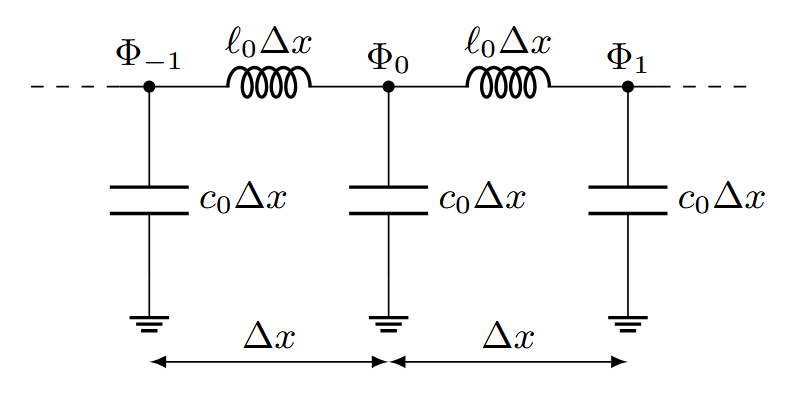 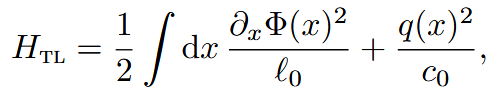 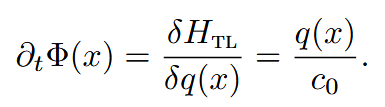 1D Real Massless Scalar Quantum Field
Coupling Tunably to the Transmission Line
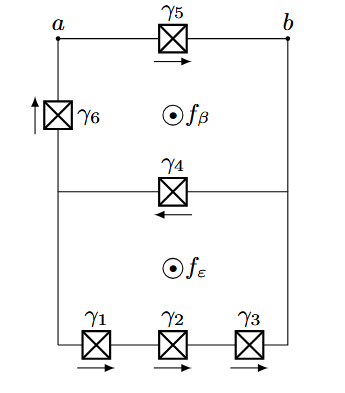 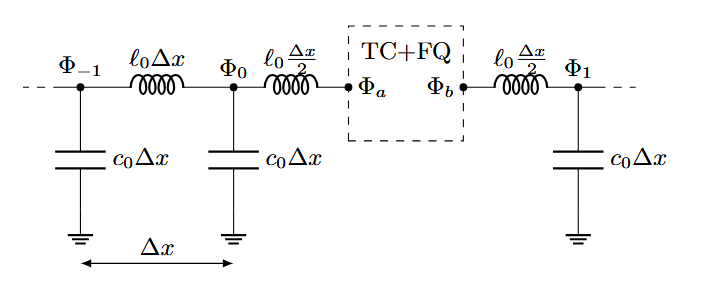 Tunable coupler
Flux qubit
Transmission line connected to the Tunable Coupler + Flux Qubit (TC+FQ)
Tunable Coupler + Flux Qubit (TC+FQ):
Loops with Josephson Junctions
Experimental Realization (Single Detector)
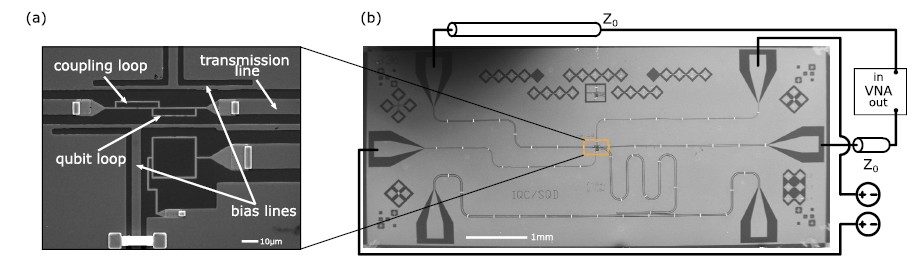 Scanning Electron Microscope image of the circuit, from:
[11] N. Janzen, X. Dai, S. Ren, J. Shi, and A. Lupascu. Phys. Rev. Research 5, 033155 (2023) 

From uncoupled to “ultra-strong” coupling in nanoseconds. Ideal for entanglement harvesting.
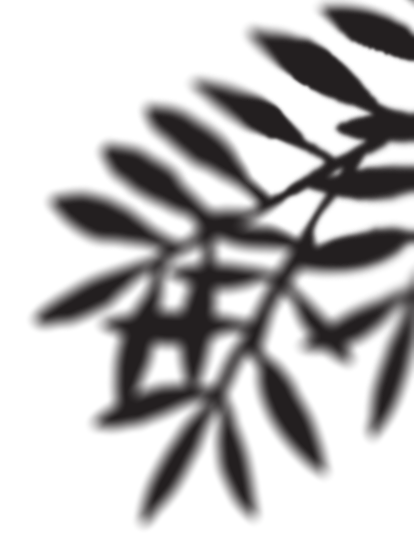 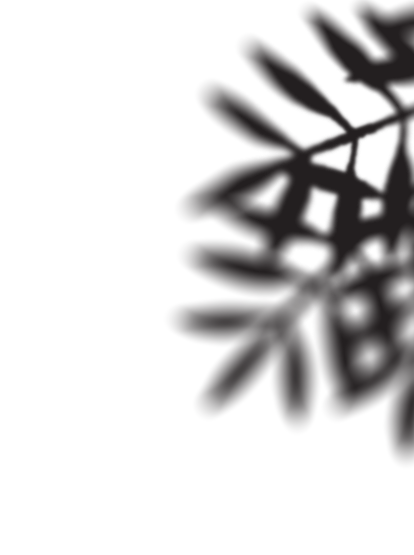 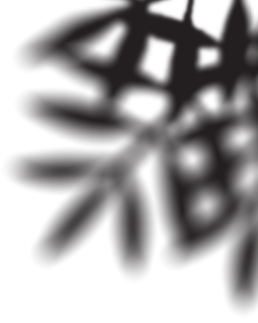 Bridging Experiment and Theory Models
What Bridge do We Need?
Circuit model
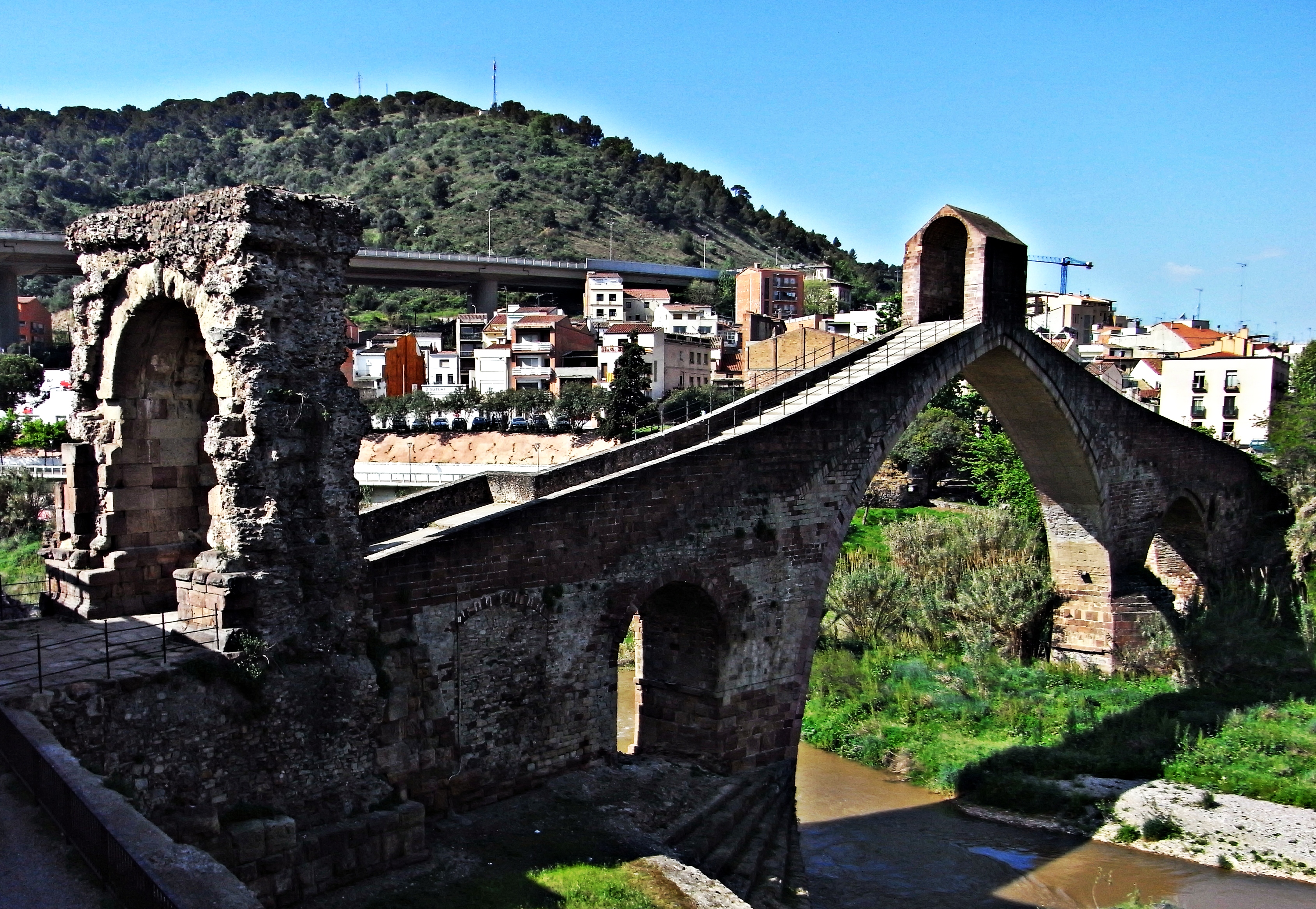 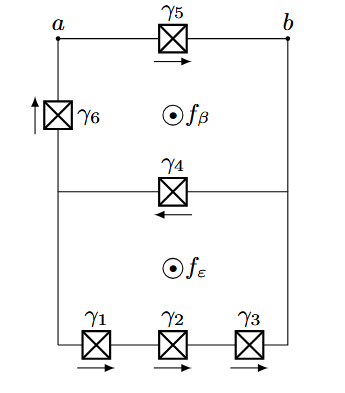 Model resembling an UDW detector
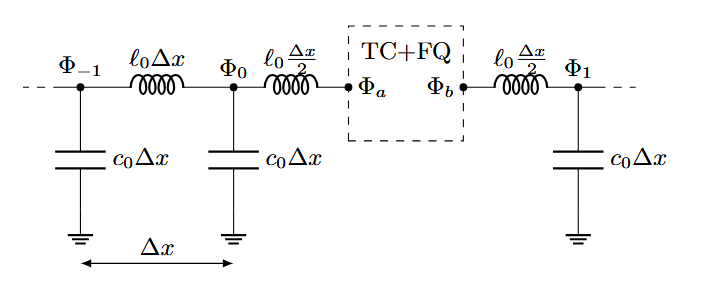 Roman arch and “Pont del Diable” (Devil’s Bridge). Author: Jaume Meneses
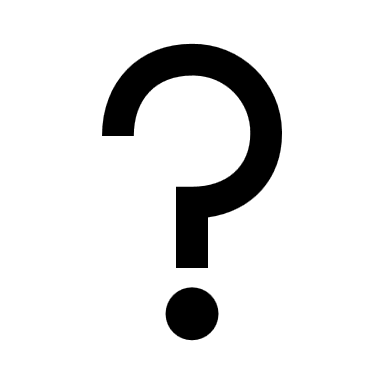 How to Build the Bridge?
Circuit model
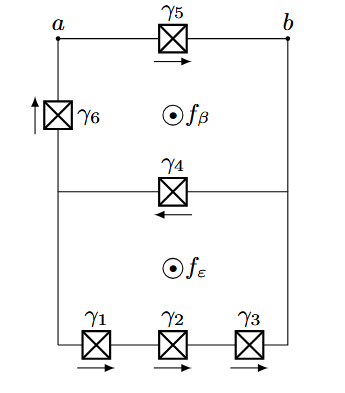 “Upgraded” UDW detector model
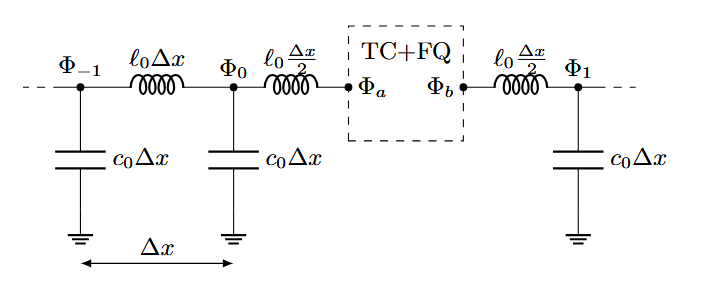 “Upgraded” UDW Detector Model with New Features to Match the Implementation
Result: The following detector model approximates the circuit model
Coupling to the field derivative
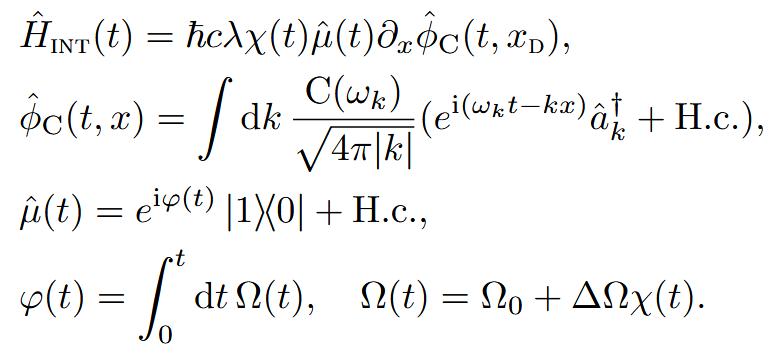 Coupling to a field with cutoff (limited spatial resolution ~smearing)
Variable (switching-dependent) energy gap
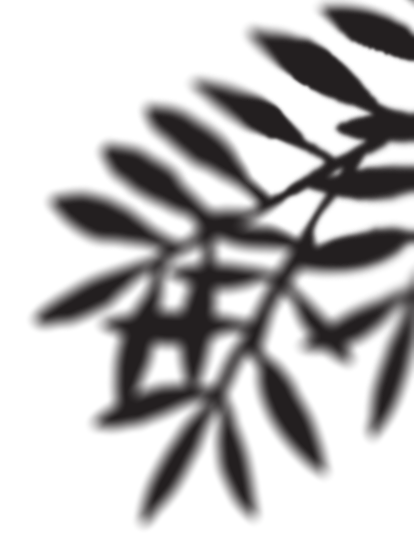 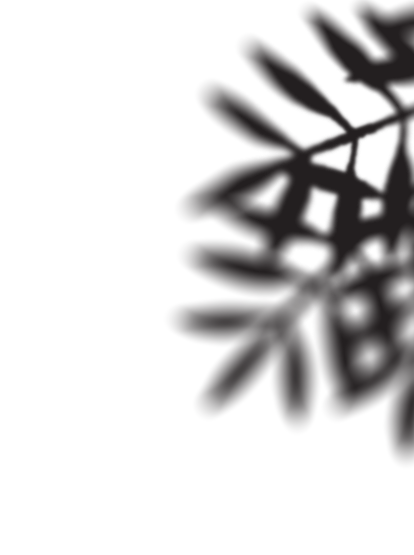 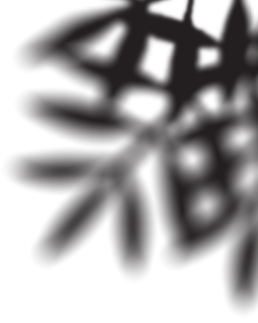 Consequences for Future Entanglement Harvesting Experiments
Choosing Model Parameters
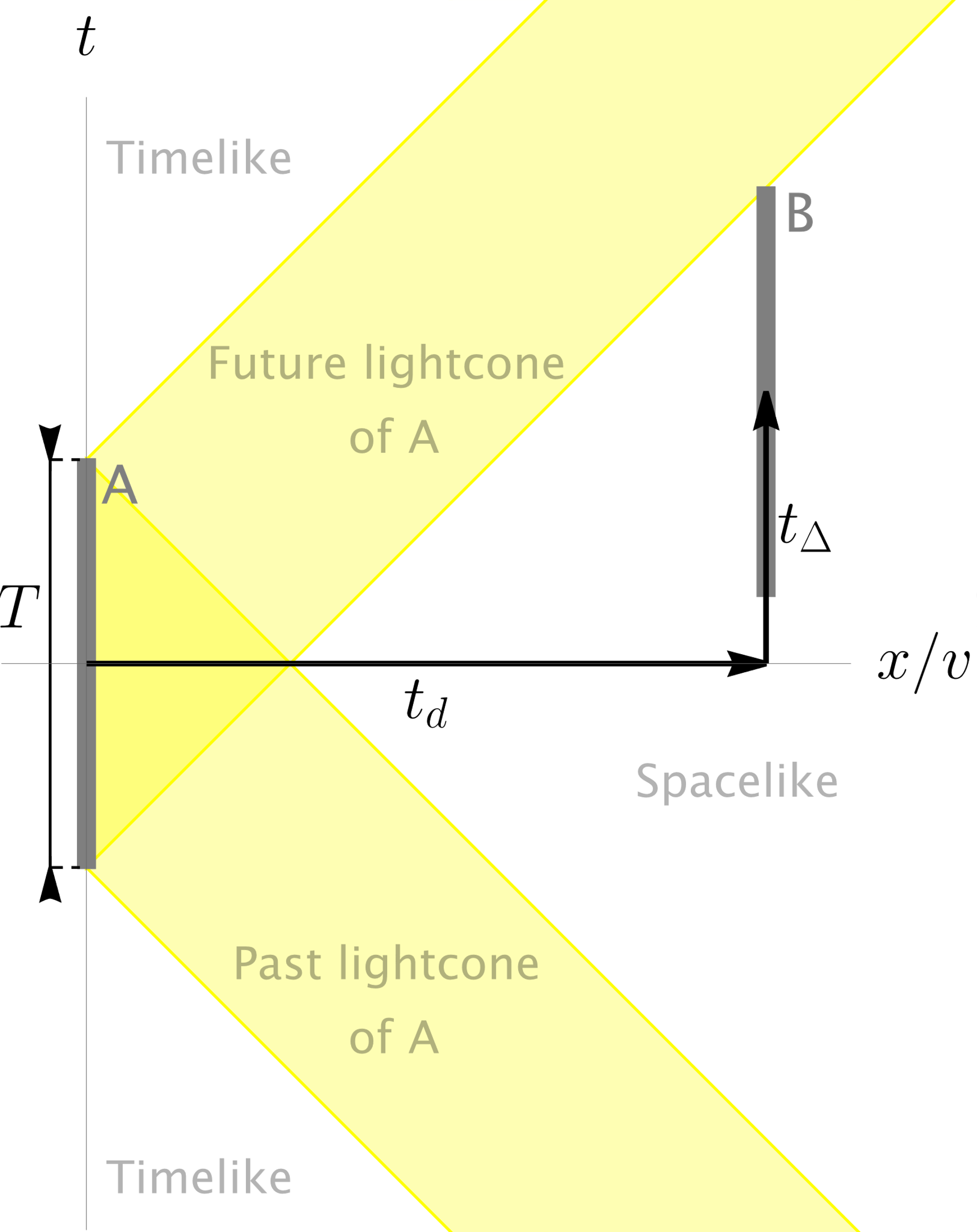 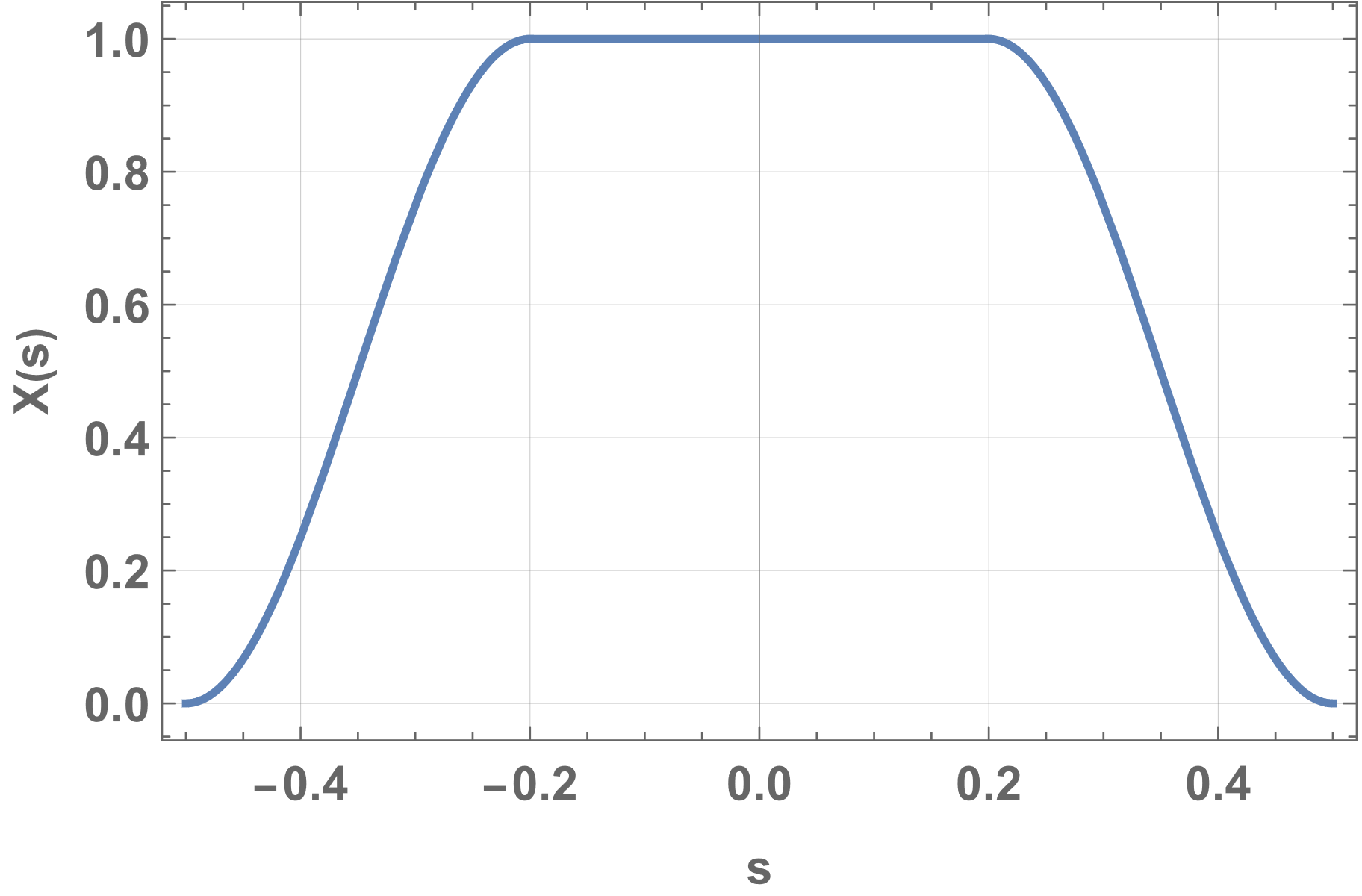 Switching function shape (compact, cosine ramps)
Gap Variation Reduces Spacelike Entanglement Harvesting from the Vacuum
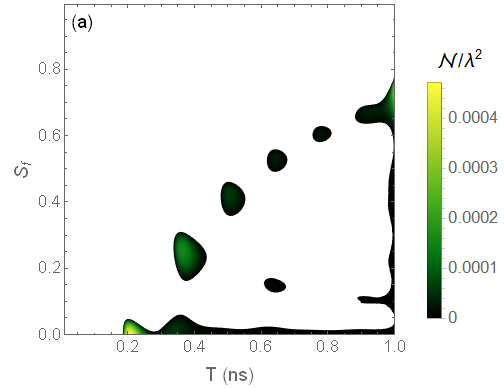 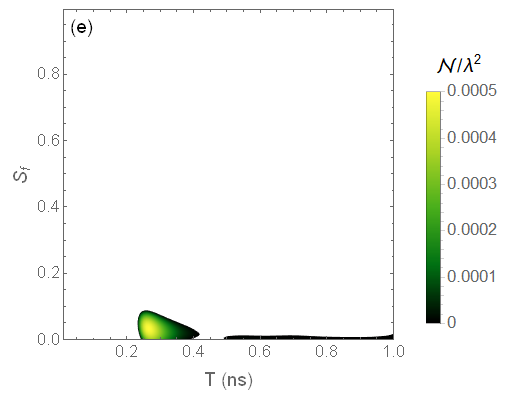 Indication that Entanglement can be Harvested in Causal Contact
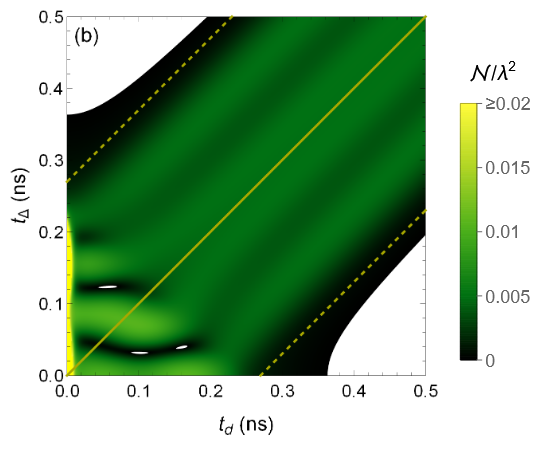 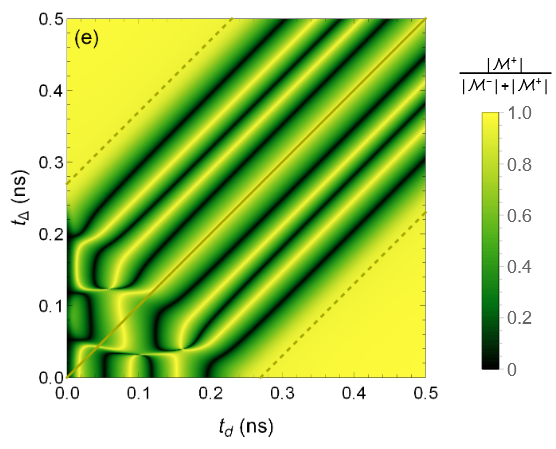 Time
-like
Time
-like
Harvesting
Causal contact
Causal contact
Mix
Space
-like
Space
-like
Communication
Estimator of entanglement source [12]
[12] E. Tjoa and E. Martín-Martínez, When entanglement harvesting is not really harvesting, PRD 104, 125005, (2021)
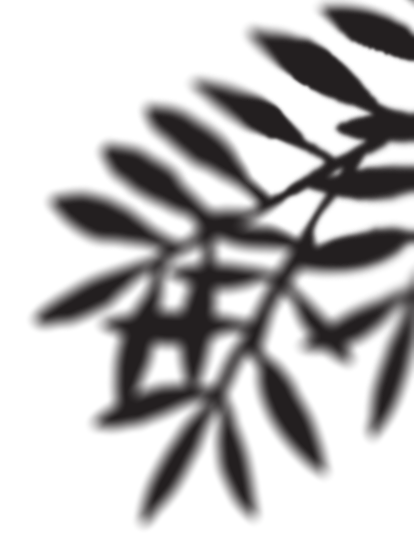 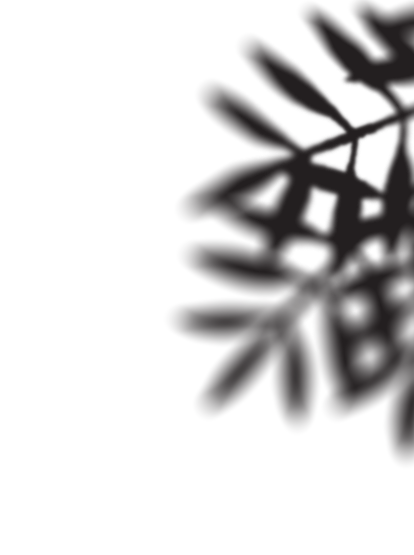 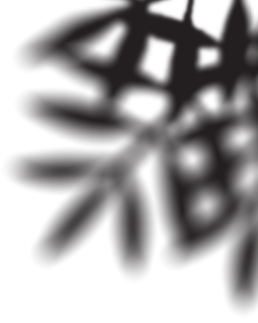 Conclusion
Summary and Outlook
Superconducting qubits can bring RQI to the lab.
We “upgraded” the UDW detector with superconducting implementations’ features (e.g. gap variation, derivative coupling).
Future steps:
Improve modelling accuracy, drop approximations. Allow: multiple energy levels, non-adiabatic free evolution, general couplings.
Experimentally verify entanglement harvesting.
For more details (and many more plots)
See the preprint, arXiv:2505.01516 :
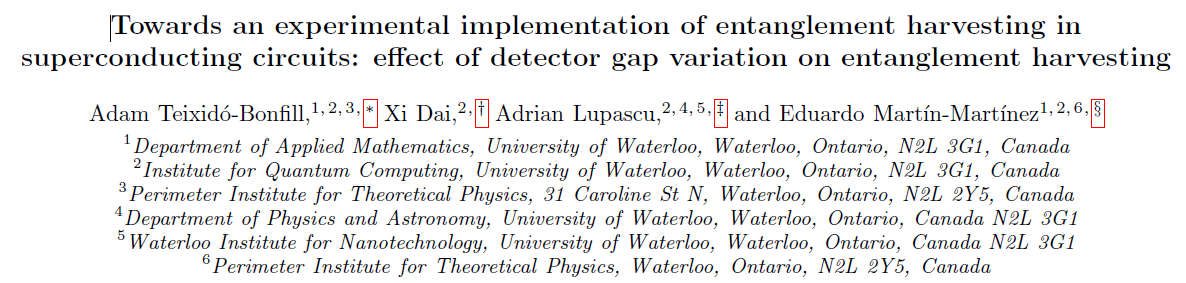